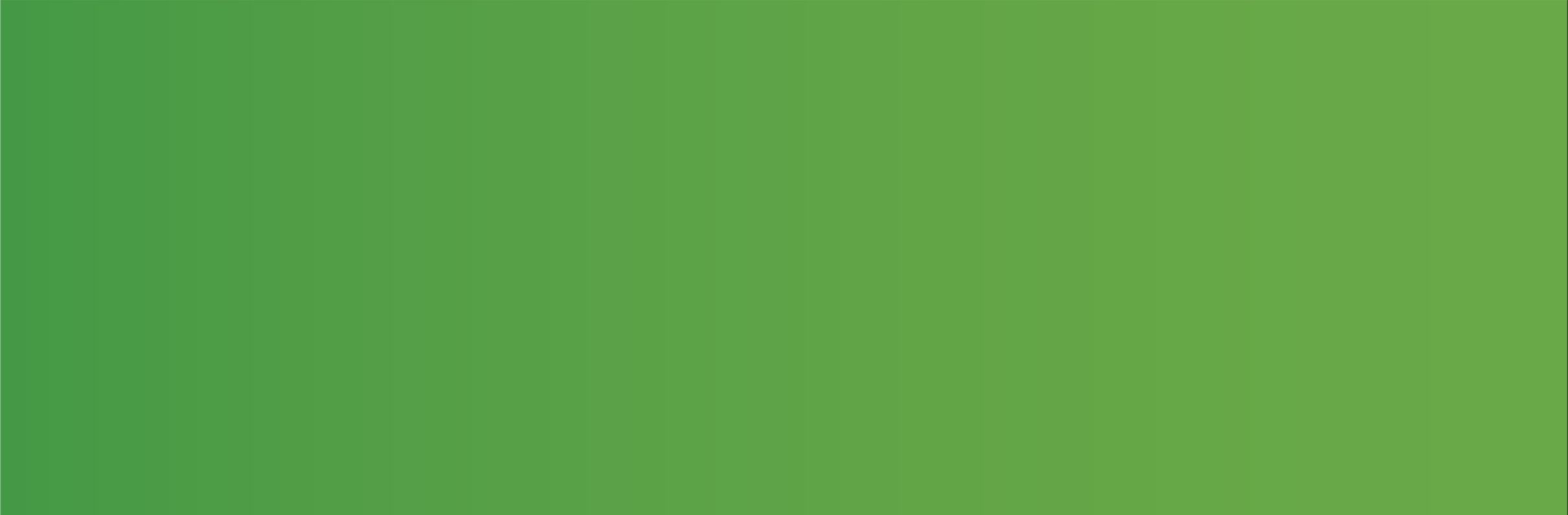 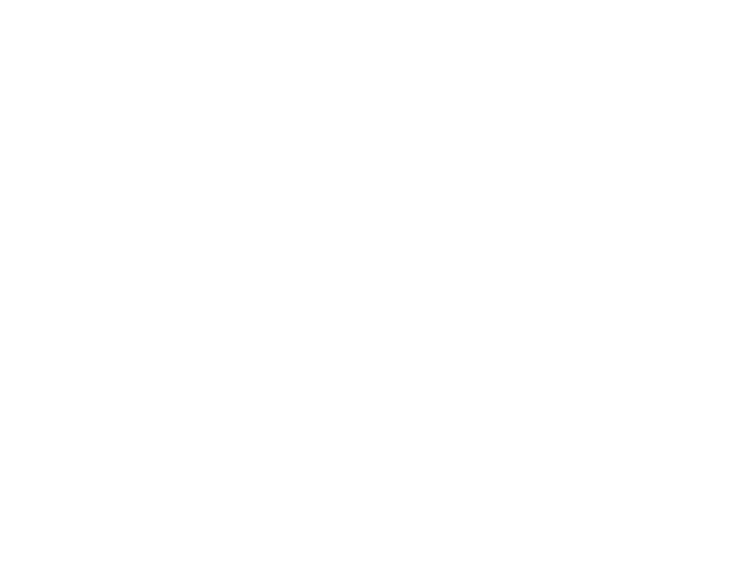 Finansējums ģimeņu ar bērniem atbalstam 2024.gadā
2023. gada13.decembrī
1
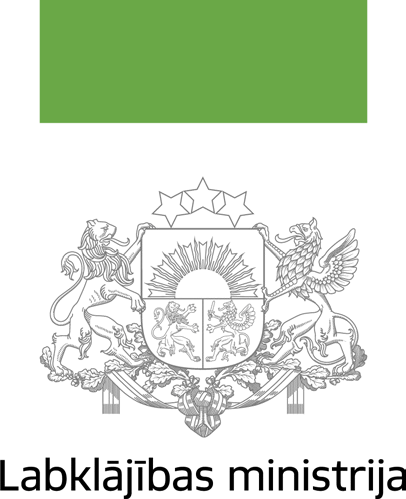 2024.gada LM budžetā iekļautie pasākumi bērnu un ģimeņu atbalstam (1)
Bērnu aizsardzības un atbalsta sistēmas pilnveide un “Bērnu mājas” pakalpojuma darbības nodrošināšana (2,1 milj.) (1.2.6.)
Valsts bērnu tiesību aizsardzības inspekcijas pārveide no uzraugošas iestādes uz bērniem, pusaudžiem, ģimenēm un speciālistiem atbalstu sniedzošu, izglītojošu, konsultējošu Bērnu aizsardzības centru
turpināts “Bērna mājas” pakalpojums, lai sniegtu atbalstu vardarbībā cietušiem bērniem

Atbalsta pasākumi ģimenēm un bērniem (5,8 milj.) (2.2.4.)
piemaksas pie ģimenes valsts pabalsta par bērnu ar invaliditāti un valsts atbalsta ar celiakiju slimiem bērniem palielināšana no 106,72 euro līdz 160 euro mēnesī

No 2023.gada 1.jūlija spēkā stājās jaunie minimālo ienākumu apmēri, kas turpmāk, sākot ar 2024. gadu, tiks pārskatīti katra gada janvārī, un kas tieši ietekmēs bērnus, kuri ir zaudējuši apgādniekus (arī ārpusģimenes aprūpē bijušo jauniešu sociālās garantijas pēc pingadības apmērus, ko maksā pašvaldības).
Ar 2024.gada 1.janvāri minimālās pensijas apgādnieka zaudējuma gadījumā un minimālās atlīdzības par apgādnieka zaudējumu apmērs sasniegs 171 euro mēnesī bērniem līdz 7 gadu vecumam un 206 euro mēnesī bērniem no 7 gadu vecumam.
2
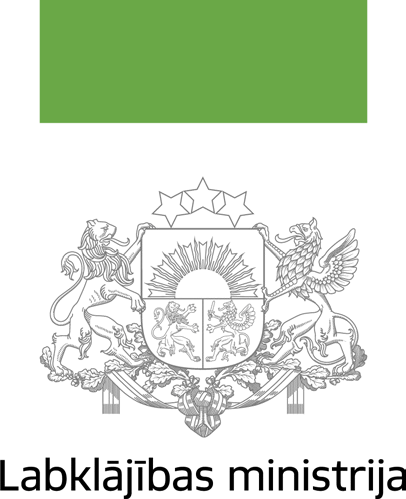 2024.gada LM budžetā iekļautie pasākumi bērnu un ģimeņu atbalstam (2)
Palielināts pabalsts īpašas kopšanas nepieciešamībai (3,1 milj.) (2.2.3.)
pilngadīgām personām ar I invaliditātes grupu, kurām invaliditāte ir kopš bērnības (par 100 euro, paaugstinot līdz 413,43 euro mēnesī) 

Cilvēku ar invaliditāti asistentu un pavadoņu atlīdzības apmēra palielināšana (4,9 milj.) (2.2.4.)

Sociālās rehabilitācijas pakalpojuma no vardarbības cietušiem bērniem pilnveidošana un pieejamības nodrošināšana (0,25 milj.) (1.2.3.)

Līdzfinansējums pašvaldībām aprūpes mājās pakalpojumu nodrošināšanai bērniem ar smagiem un ļoti smagiem funkcionāliem traucējumiem (5,5 milj.) (2.2.4.)
Atbalsts par bērniem ar smagiem un ļoti smagiem funkcionāliem traucējumiem, kuriem ir noteikta invaliditāte un izsniegts atzinums par īpašas kopšanas nepieciešamību. Līdzfinansējums par bērnu tiek turpināts arī pēc pilngadības sasniegšanas, bet ne ilgāk kā līdz bērna 24 gadu vecuma sasniegšanai.
3
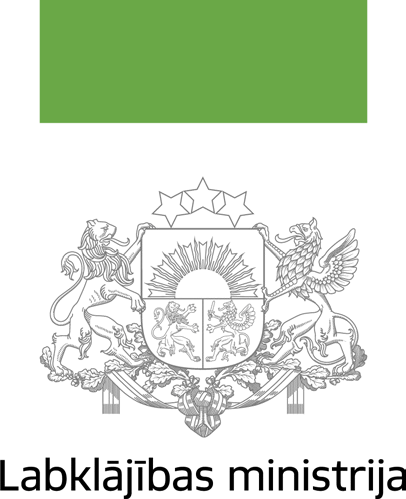 2024.gada LM budžetā iekļautie pasākumi bērnu un ģimeņu atbalstam (3)
Uzlabosies atbalsts ārpusģimenes aprūpē bijušiem jauniešiem pēc pilngadības sasniegšanas līdz 21 gada vecumam vai līdz 24 gadu vecumam, ja turpina mācības (5,2 milj.) (2.1.3.)
Valsts sniegs finansiālu atbalstu pašvaldībām, lai jauniešiem nodrošinātu sociālā mentora pakalpojumu, finansiālu atbalstu jaunietim, kā arī  atbalsta grupu nodarbības dažādu sociālo prasmju un iemaņu apguvei

Atbalsts ģimenēm, kurās ir bērns ar autiskā spektra traucējumiem (0,6 milj.) (2.2.4.)
Bērniem ar autiskā spektra traucējumiem un viņu ģimenes locekļiem tiks nodrošināts  multiprofesionālās komandas un līdzinieku atbalsts,  dažādas rehabilitācijas metodes, piemēram, Latvijas Bērnu slimnīcas fondam  - aptuveni 100 bērniem ABA terapijai gadā

Valsts programmas bērna un ģimenes stāvokļa uzlabošanai ietvaros plānotie pasākumi (0,3 milj.) (1.2.1., 2.1.4., 4.3.3., 4.1.5.)
Pasākumi bērnu tiesību aizsardzībai un vardarbības prevencijas nodrošināšanai; psiholoģiskā palīdzība un atbalsts ģimenēm un bērniem smagos krīzes gadījumos; informatīvie pasākumi par bērnu drošību, informatīvie pasākumi par ārpusģimenes aprūpē esošo bērnu sagatavošanu patstāvīgai dzīvei; informatīvu materiālu izveide par  darba un privātās dzīves saskaņošanas iespējām vīriešiem un sievietēm, kā arī par vīriešu iesaisti mājas darbu veikšanā un bērnu aprūpē u.c.
4
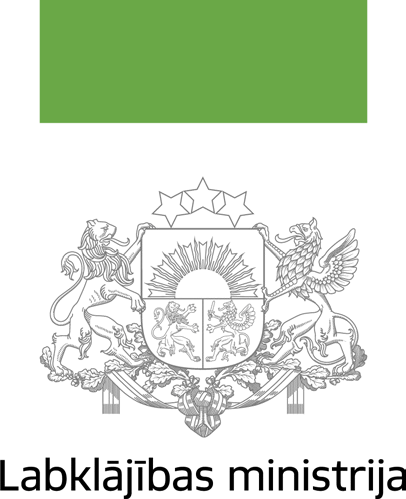 ESF 2021.-2027.gada plānošanas periodā LM īstenotie projekti bērnu un ģimeņu atbalstam
4.3.6.4. pasākums „Atbalsta instrumentu izstrāde un ieviešana ģimenes funkcionalitātes stiprināšanai”
Mērķis: Izstrādāt un ieviest atbalsta instrumentus ģimenes funkcionalitātes stiprināšanai, lai novērstu un mazinātu vardarbību pret bērniem un vardarbību ģimenē, aptverot gan vardarbības gadījumus pret bērniem ģimenē un ārpusģimenes aprūpē, gan vardarbības gadījumus ģimenē pret pilngadīgām personām.
Kopējais finansējums – 5,5 milj. (īstenotājs – LM)

4.3.6.1. pasākums „Speciālistu, kuru profesionālā darbība saistīta ar bērnu tiesību aizsardzības nodrošināšanu, profesionālās kvalifikācijas pilnveide un bērnu likumisko pārstāvju atbildības stiprināšana bērnu tiesību aizsardzības sistēmas reorganizācijas ietvaros”
Mērķis: Speciālistu, kuru profesionālā darbība saistīta ar bērnu tiesību un tiesisko interešu aizsardzības nodrošināšanu, profesionālās kompetences stiprināšana un darba efektivitātes paaugstināšana, kā arī bērna likumisko pārstāvju un audžuģimeņu līdzdalības un atbildības veicināšana bērnu tiesību aizsardzībā.
Kopējais finansējums –  3 milj. (īstenotājs – VBTAI (BAC))

4.3.6.5. pasākums “Atbalsta pasākumi bērniem ar uzvedības vai atkarību problēmām un to ģimenēm”
Mērķis: savlaicīgi identificēt bērnu uzvedības vai atkarību problēmu veidošanās risku un nodrošināt savlaicīgu un vajadzībām atbilstošu pakalpojumu un atbalsta sniegšanu uzvedības traucējumu un atkarību problēmu risināšanai bērniem un jauniešiem un to ģimenēm 
Kopējais finansējums – 13 milj. (īstenotājs – VBTAI (BAC))
5
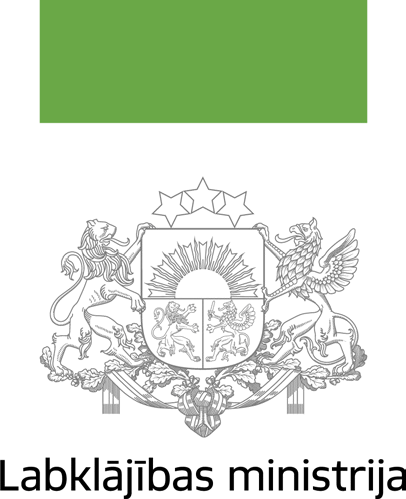 2024.gada budžeta izstrādes procesā LM tika iesniegusi dažādus priekšlikumus prioritārajiem pasākumiem: LM virzītās, bet neatbalstītās iniciatīvas 2024.gada budžeta veidošanas procesā
Stiprināt finansiālo un psihoemocionālo kapacitāti ģimenēm ar bērniem bērnu labāko interešu nodrošināšanai:
Sociāli psiholoģiskā atbalsta nodrošināšana bērnu vecākiem dažādos bērna attīstības posmos aprūpes prasmju un ģimenes pratības stiprināšanai un krīzes situācijās
Mātes un tēva lomas stiprināšana, darba un ģimenes līdzsvara stiprināšana, ģimenes vērtību stiprināšana
Ģimenes psihoterapijas pakalpojuma ģimenēm ar bērniem nodrošināšana
Bērna piedzimšanas pabalsta palielināšana
Valsts atbalsta pilnveidošanu nestrādājošiem bērna invalīda kopšanas pabalsta saņēmējiem pensiju nodrošinājumam
Pasākumi bērna tiesību aizsardzībai un vardarbības prevencijas nodrošināšanai
Ārpusģimenes aprūpes atbalsta pilnveidošana
Sociālā mentora pakalpojuma attīstība
LM šobrīd strādā pie priekšlikumiem ģimeņu ar bērniem pabalstu pakāpeniskai pārskatīšanai no 2025.gada, par kuriem nākamā gadā sākumā paredzēts diskutēt sadarbībā ar Saeimas SDLK.
6
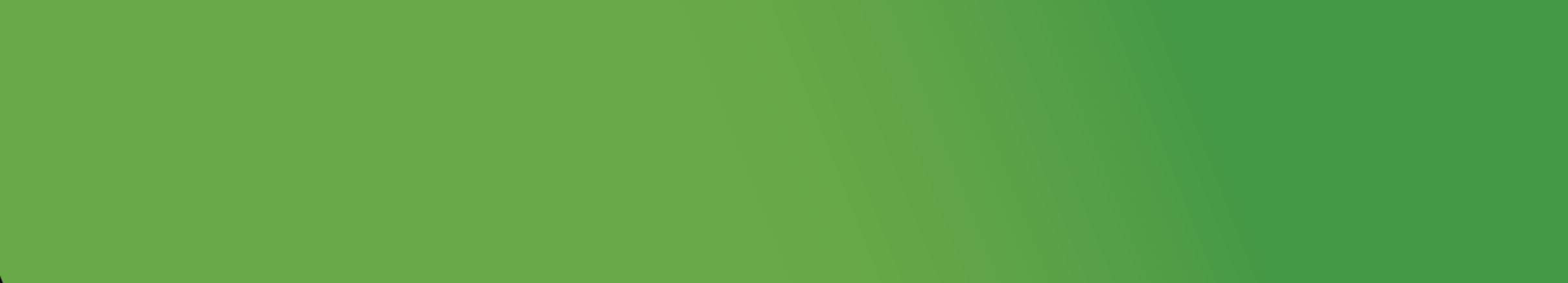 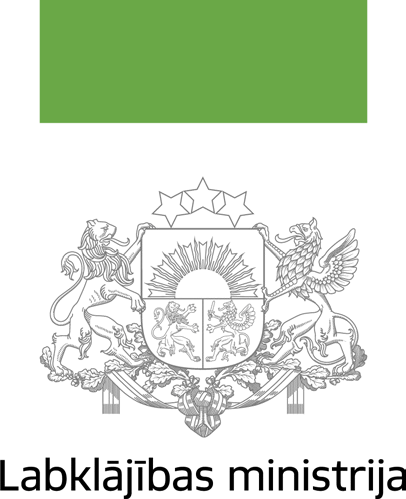 Paldies par uzmanību!
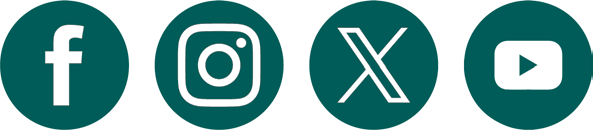 Skolas iela 28, Rīga, LV-1331
lm@lm.gov.lv
+371 80205100
7